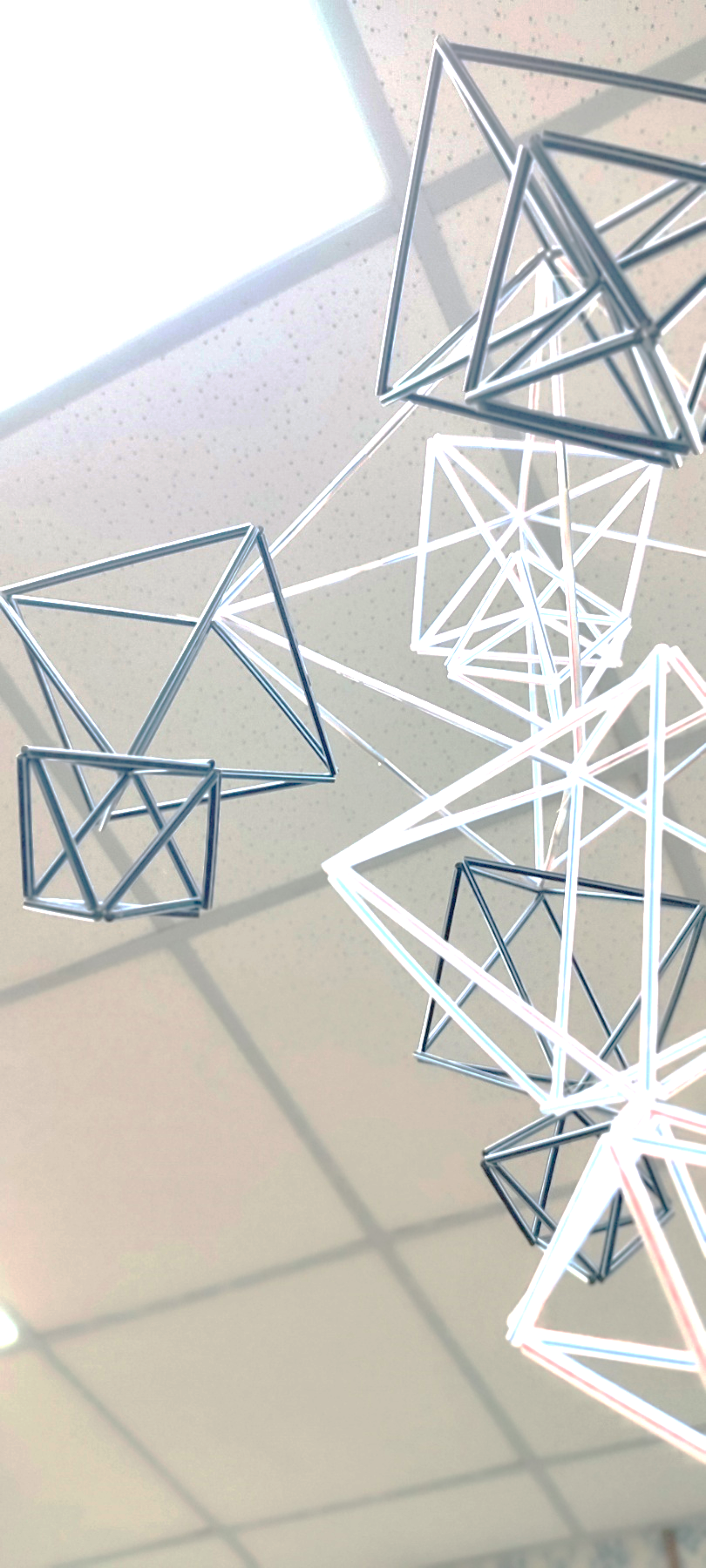 Відкрийте для себе
Різдвяного павука: 
традиція і сучасність
”Павук” – це така 
і іграшка, 
і прикраса, 
і домашній оберіг.
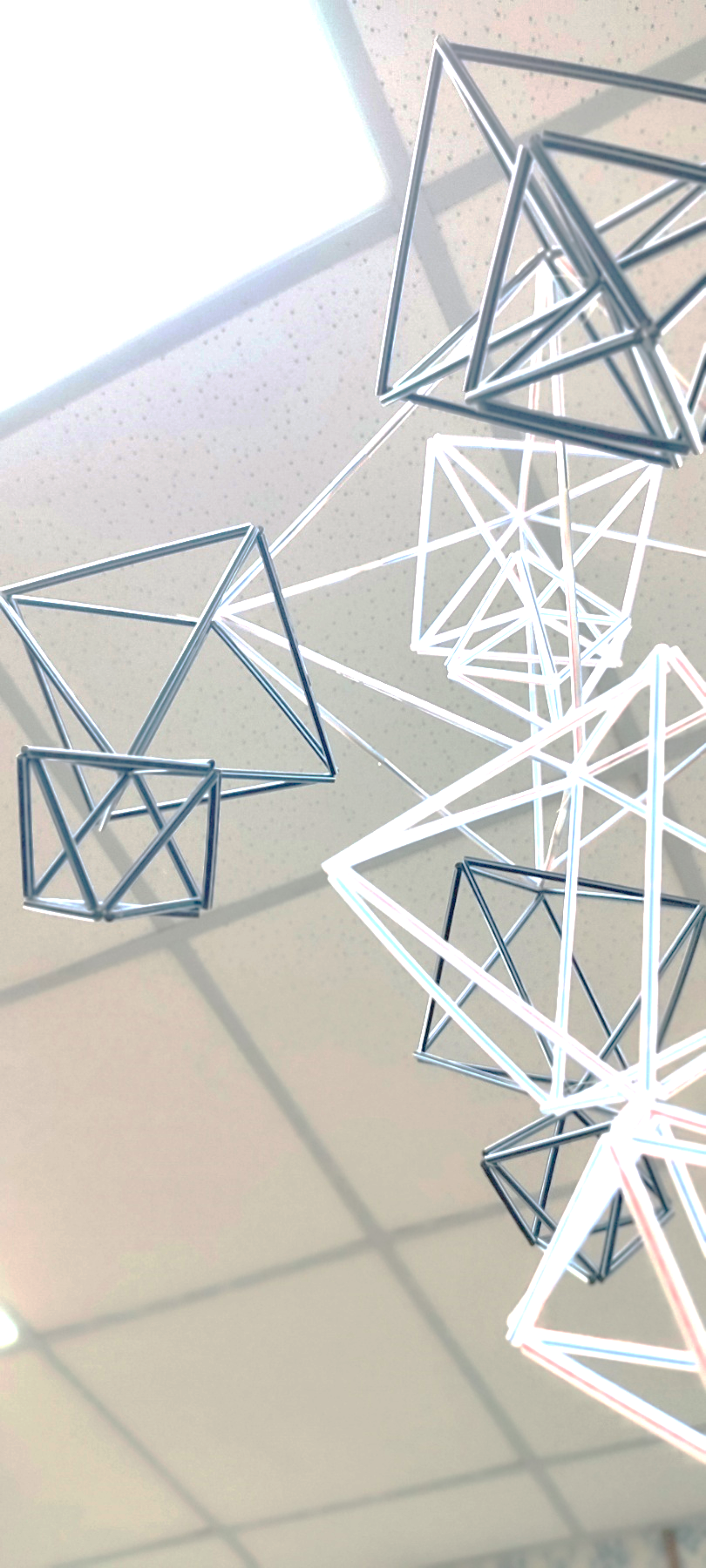 Різдвяний павук – це традиційна українська прикраса, яку виготовляють зі соломи і підвішують до стелі на Різдво. Він має форму багатогранної зірки або кулі і складається з безлічі маленьких ромбоподібних елементів. Завдяки своїй легкій конструкції, він рухається від найменшого подиху вітру, створюючи в хаті, оселі особливу атмосферу затишку та свята.
ЕТНОКУЛЬТУРНЕ ВИХОВАННЯ УЧНІВ ЗАСОБАМИ ДЕКОРАТИВНО-УЖИТКОВОГО МИСТЕЦТВА
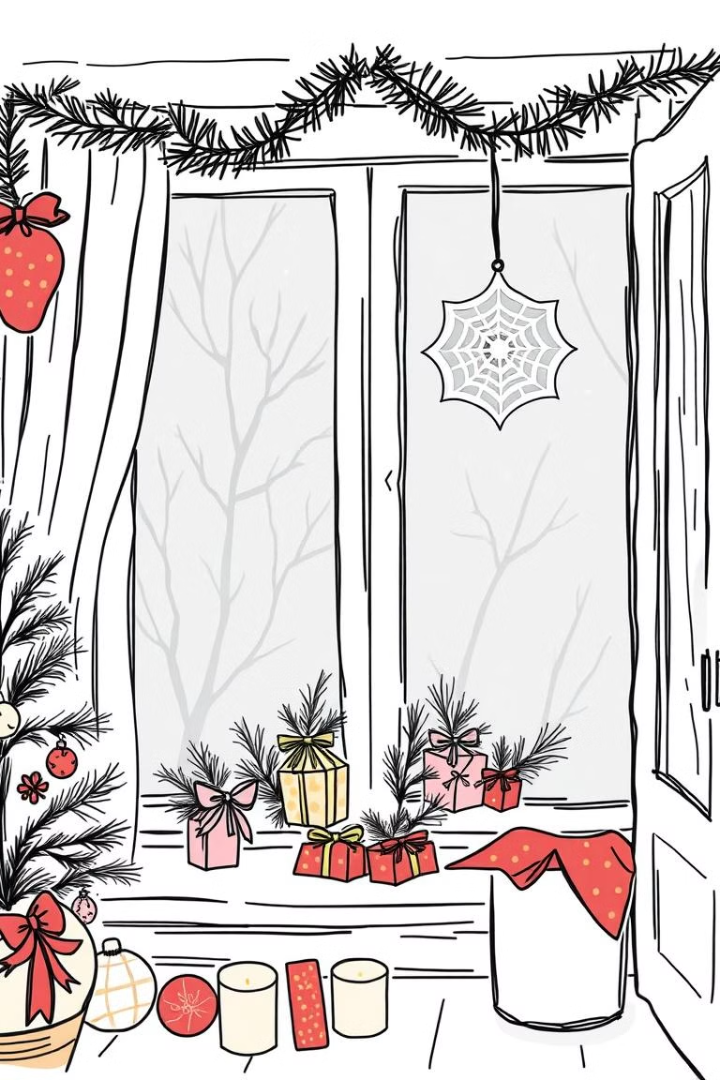 Історія
Чому його називають "павуком"?

Форма: складна, багатогранна структура павука нагадує павутину.

Рухливість: павук постійно рухається, як павук, що висить на своїй павутині.

Значення: вважають оберегом та символом Всесвіту, а у деяких культурах павук символізує творчість, працю, зв'язок поколінь.
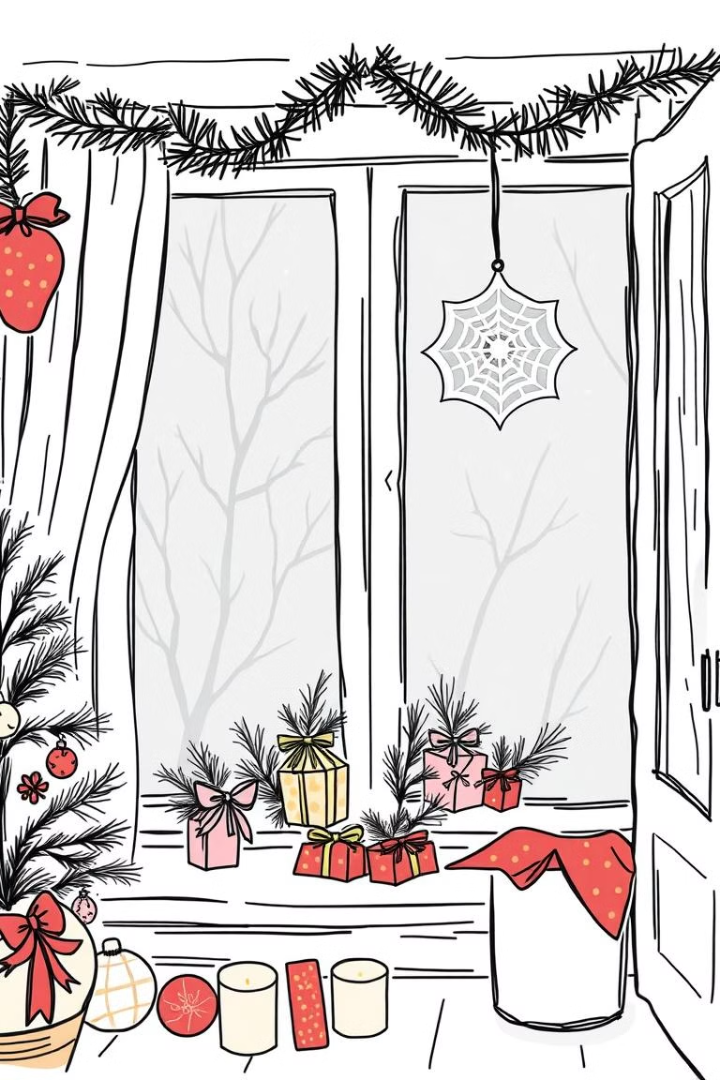 Традиція
Існує кілька легенд:

Захист від злих сил: вважалося, що павуки відганяють злих духів і оберігають оселю.

Символ достатку: павук, що плете павутину, асоціювався з працею і достатком.

Свята родина: за однією з легенд, павук сплів павутину над печерою, де сховалася Свята родина, захистивши її від Ірода.
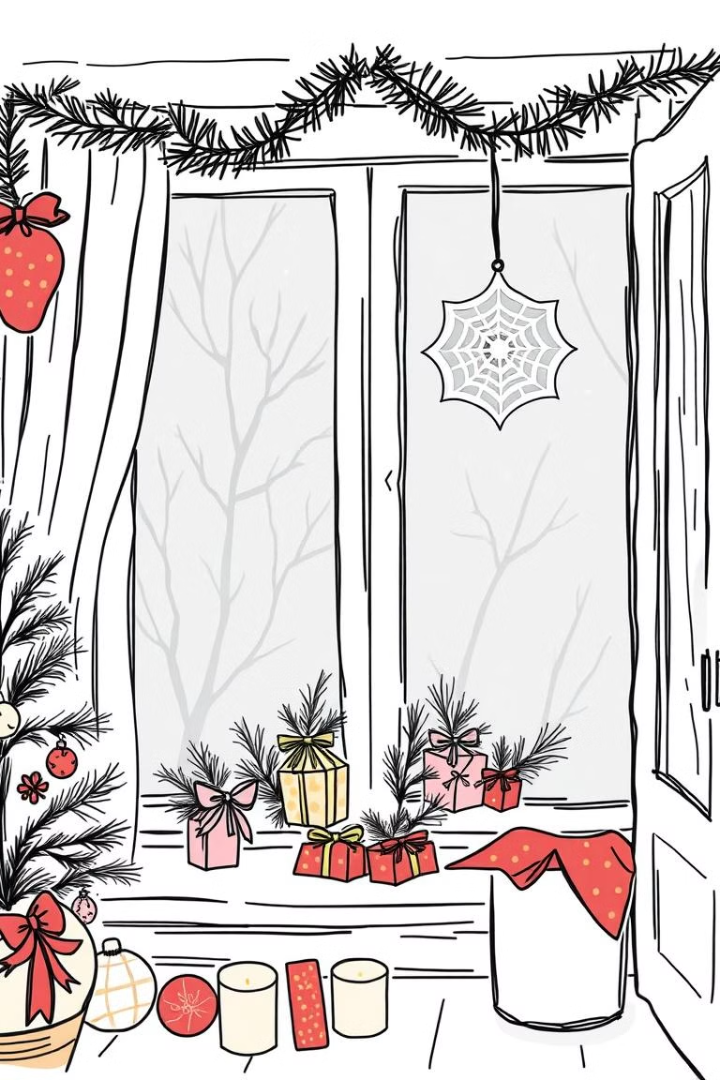 Символіка
Єдність: кожен елемент павука є частиною цілого, що символізує єдність родини та спільноти.

Циклічність життя: павук, що рухається, нагадує про безперервність життя і зміну пір року.

Творчість: створення павука – це творчий процес, який вимагає терпіння і вміння.
Чому варто зробити різдвяного павука своїми руками?
Збереження традицій: це прекрасна можливість зберегти давні українські звичаї і передати їх наступним поколінням.

Розвиток творчих здібностей: виготовлення павука – це захоплюючий процес, який розвиває дрібну моторику, уяву і посидючість.

Оригінальний подарунок: саморобний павук стане чудовим подарунком для рідних і близьких.
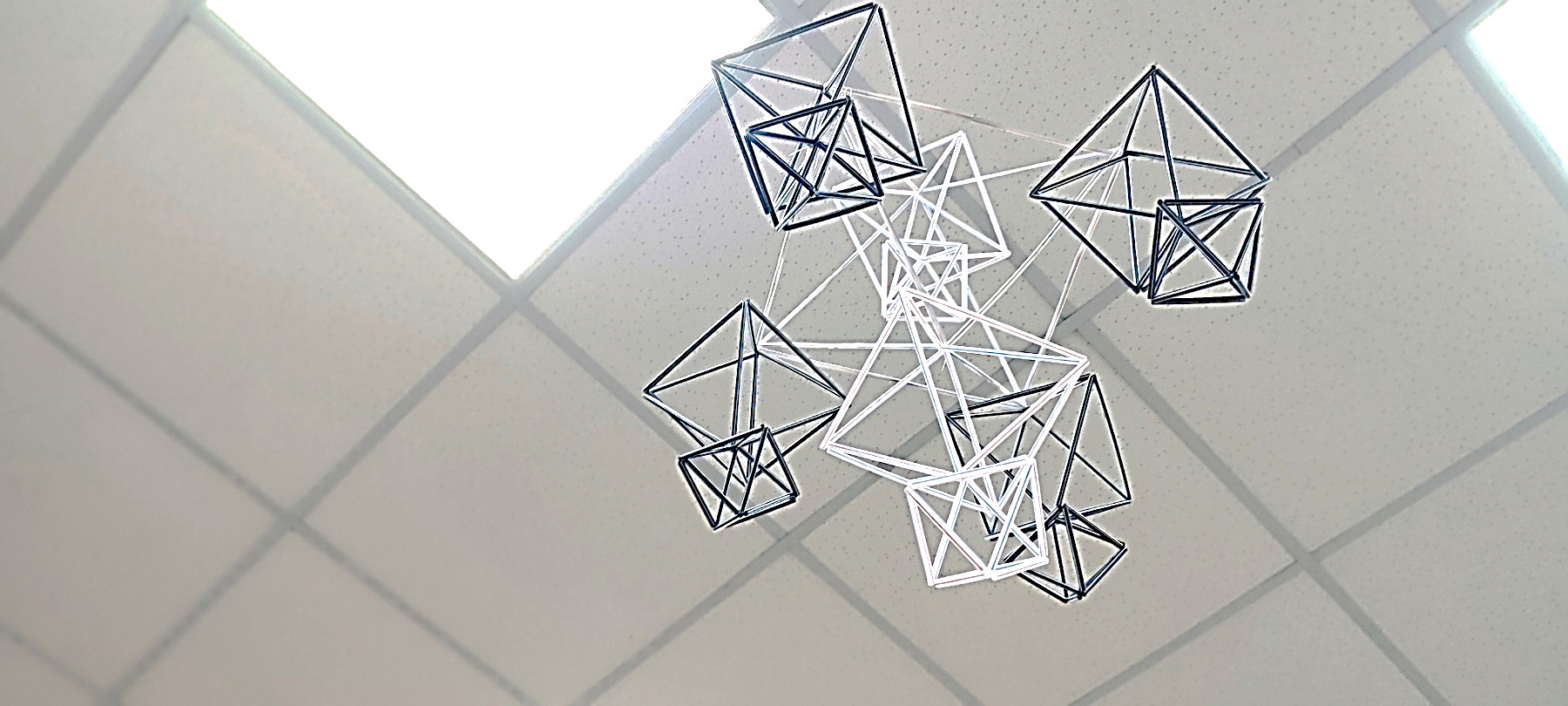 Сучасний "Різдвяний павук"
Перетворіть старі пластикові трубочки на оригінальну святкову прикрасу.
Виготовлення 
павука з трубочок – екологічне рішення, яке дає нове життя непотрібним матеріалам.
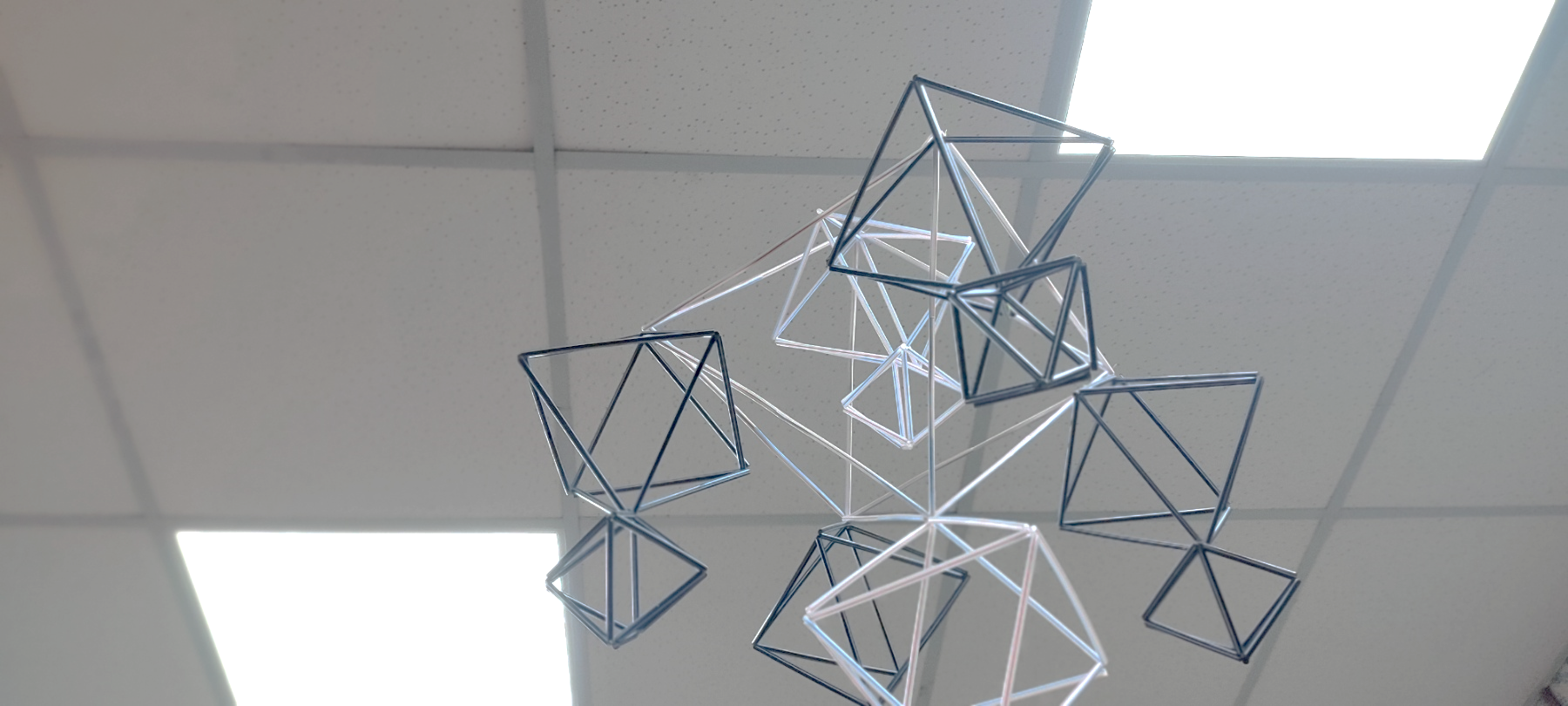 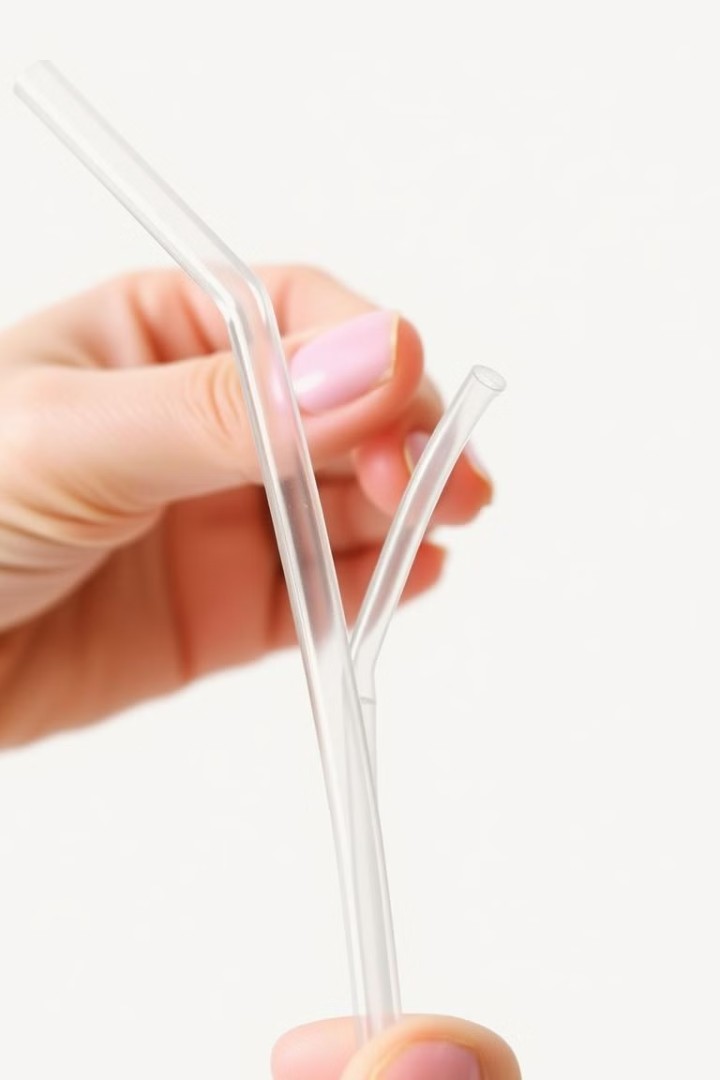 Базові ЕТАПИ створення «павука»
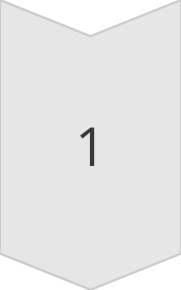 Потрібно нарізати 
12 довгих паличок (~16см) 
та 60 коротких (~8см)
1
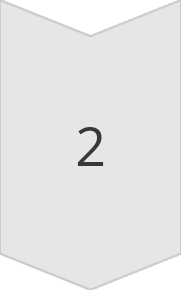 2
Схема створення більшого та 
4-ьох меньших октаедрів 3+2+2+2+1
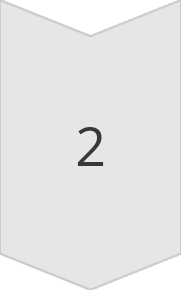 3
Декорування китицями з ниток або додаткових «ромбів»
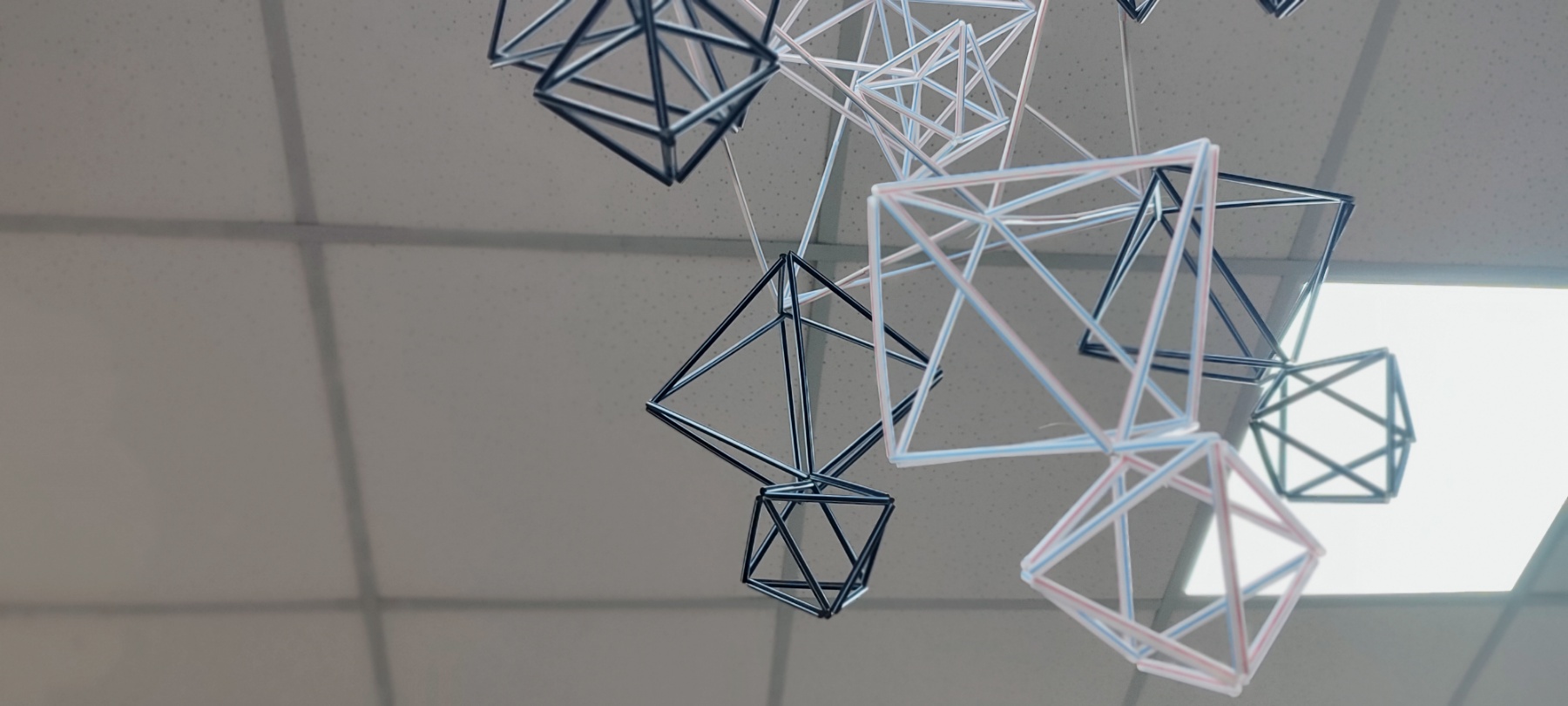 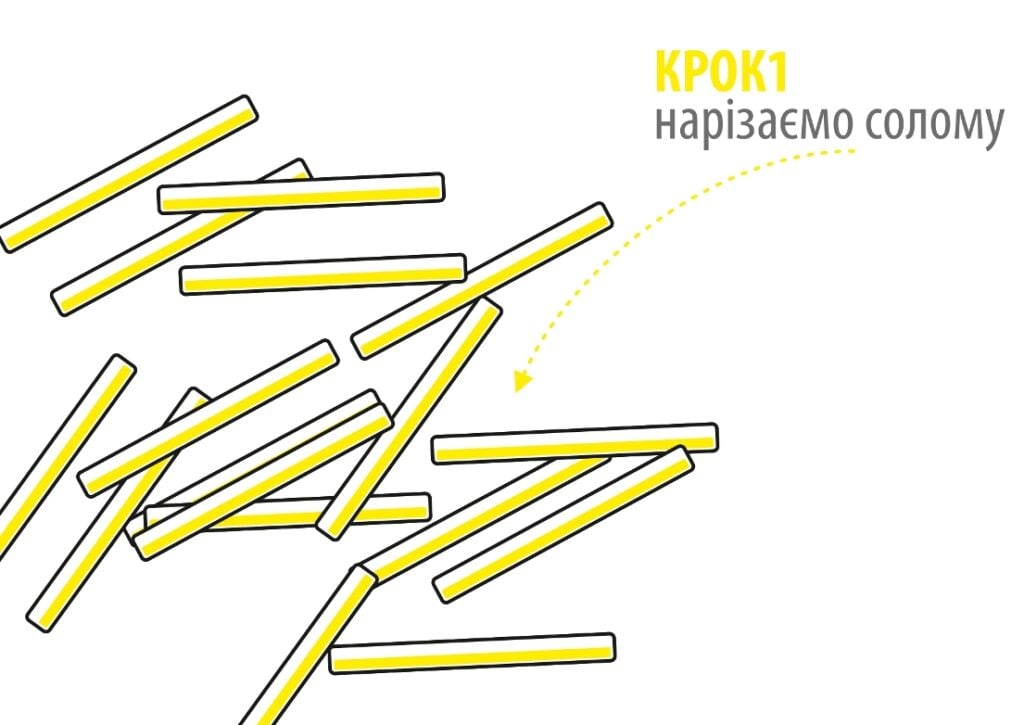 КРОК 1

НАРІЗАМО
 ТРУБОЧКИ
Як сплести різдвяного «павука»: покрокова інструкція від кропивницької майстрині
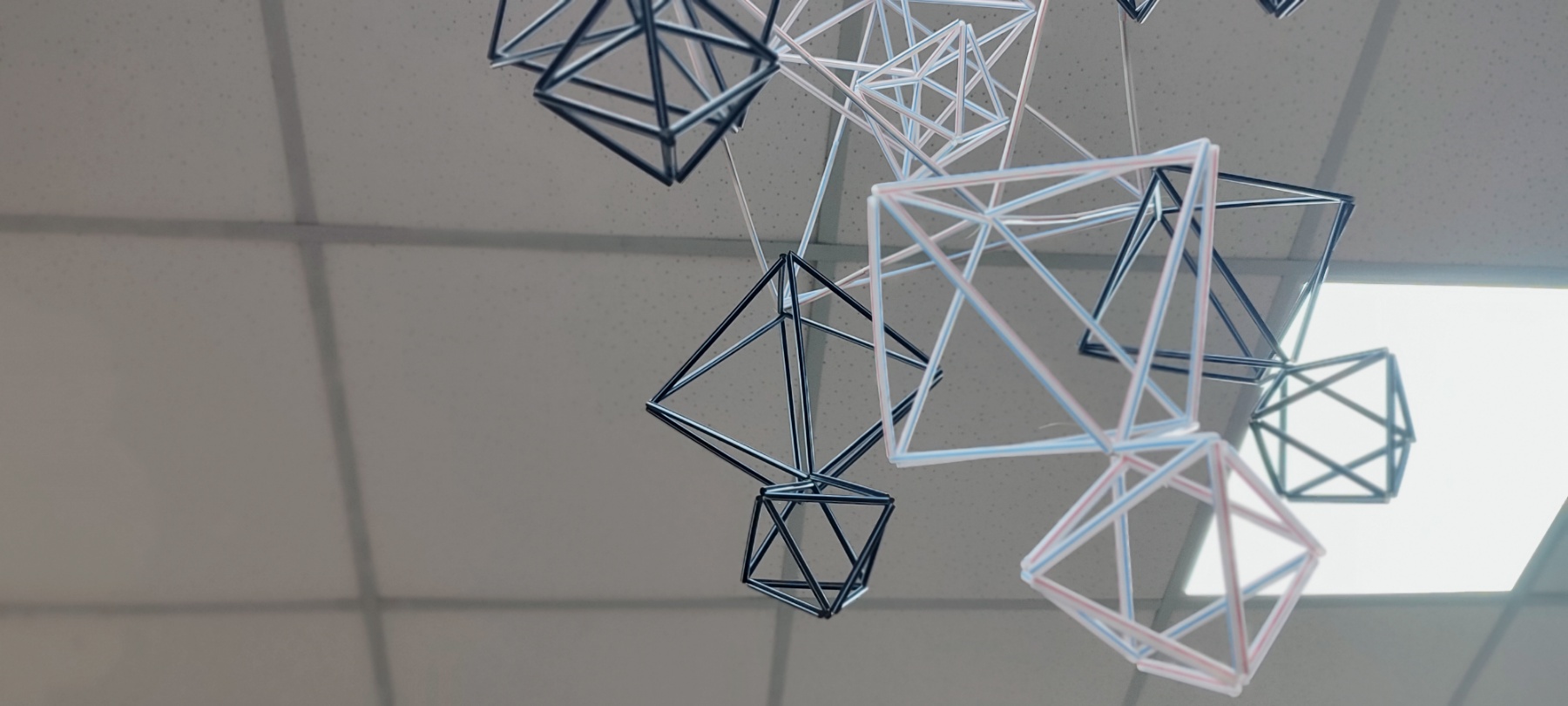 КРОК 2

СКЛАДАЄМО 
ТРИКУТНИК
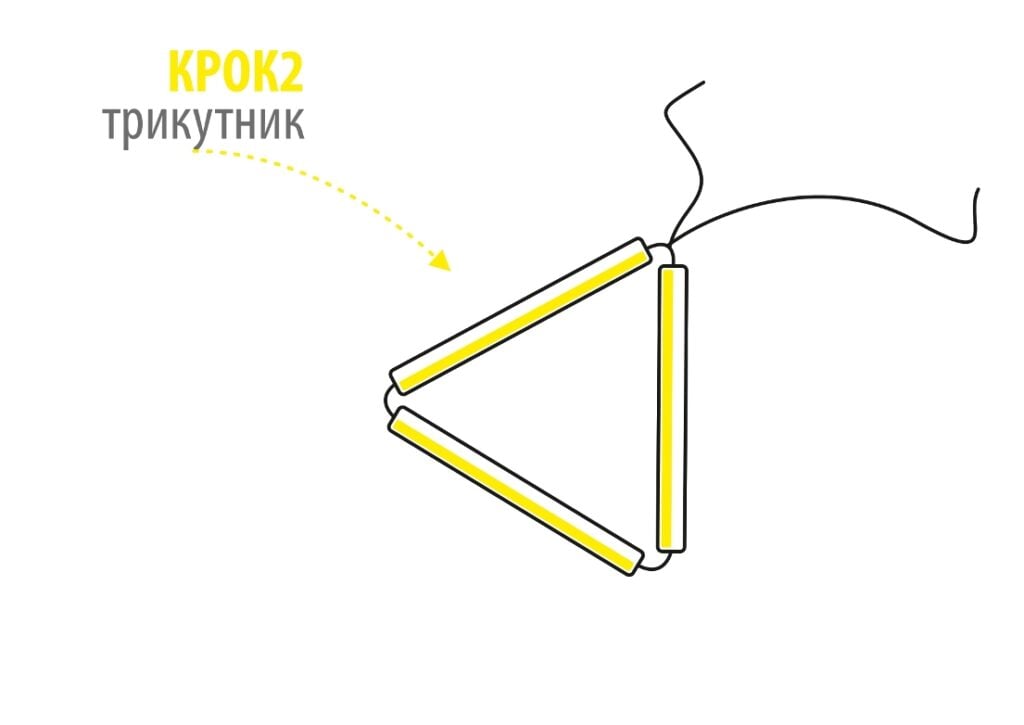 Як сплести різдвяного «павука»: покрокова інструкція від кропивницької майстрині
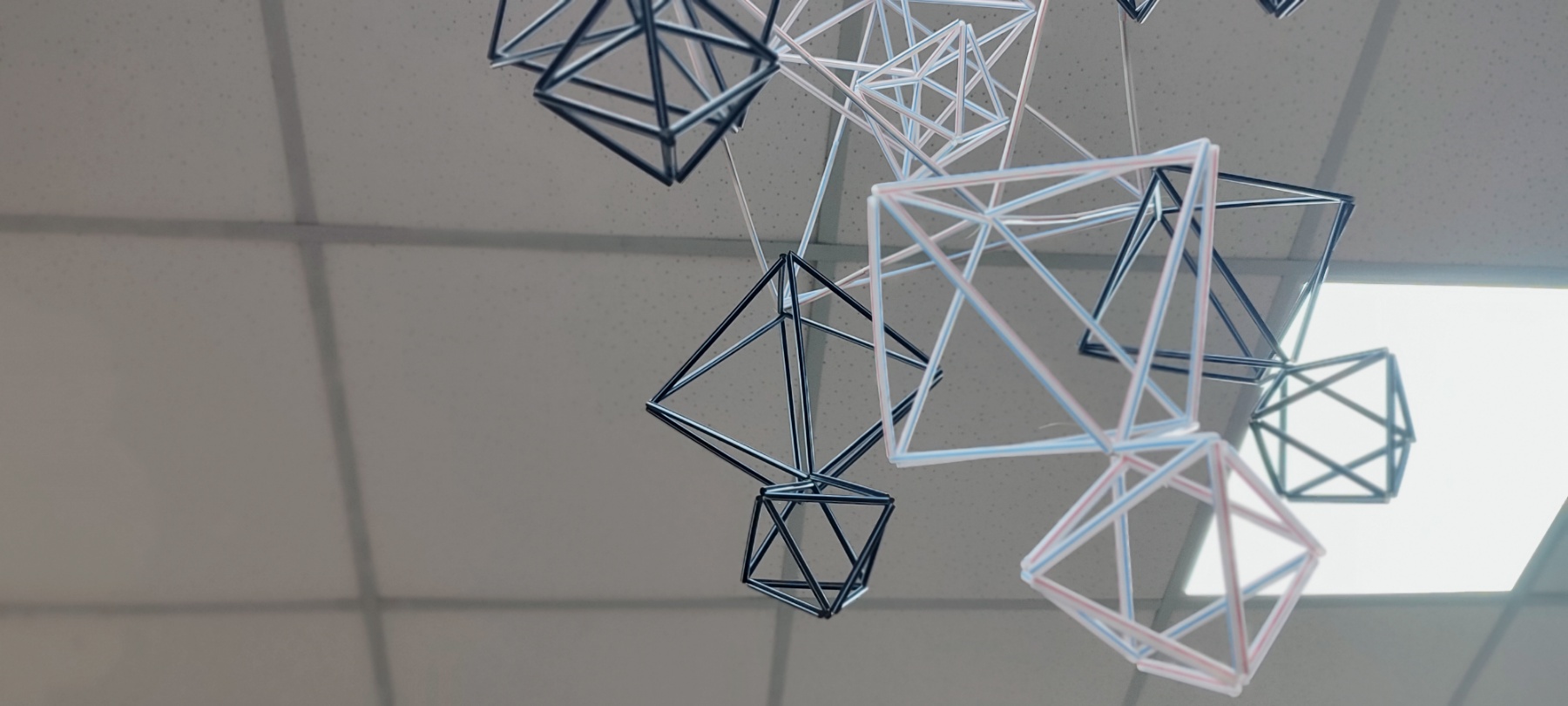 1
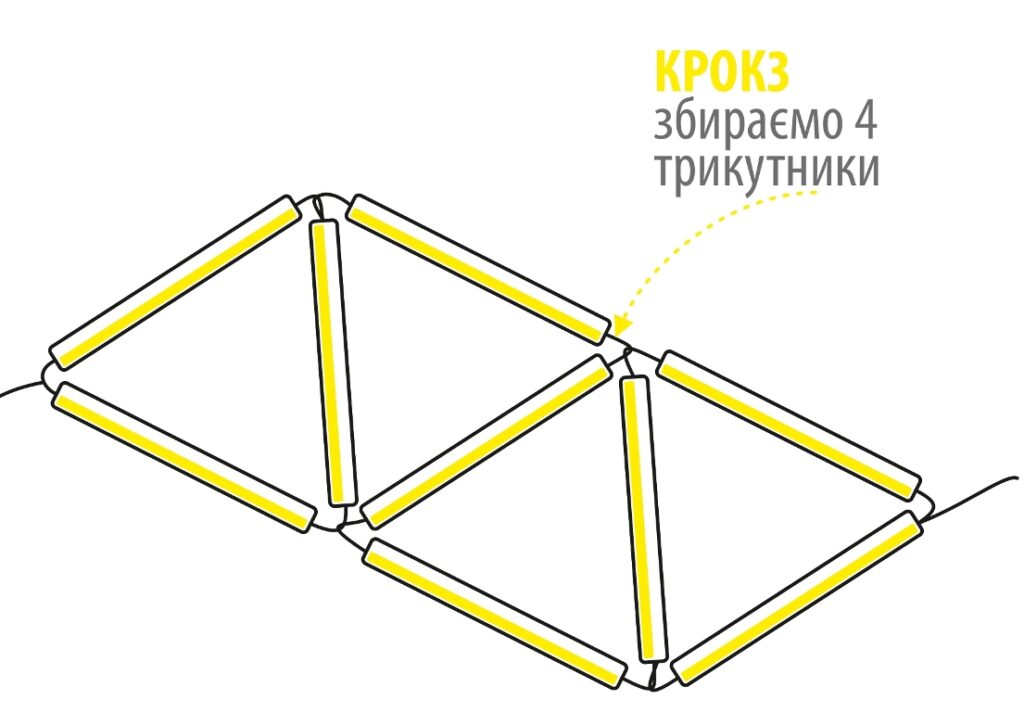 КРОК 3

ЗВ’ЯЗАТИ 
ЧОТИРИ
ТРИКУТНИКИ
3
2
4
Як сплести різдвяного «павука»: покрокова інструкція від кропивницької майстрині
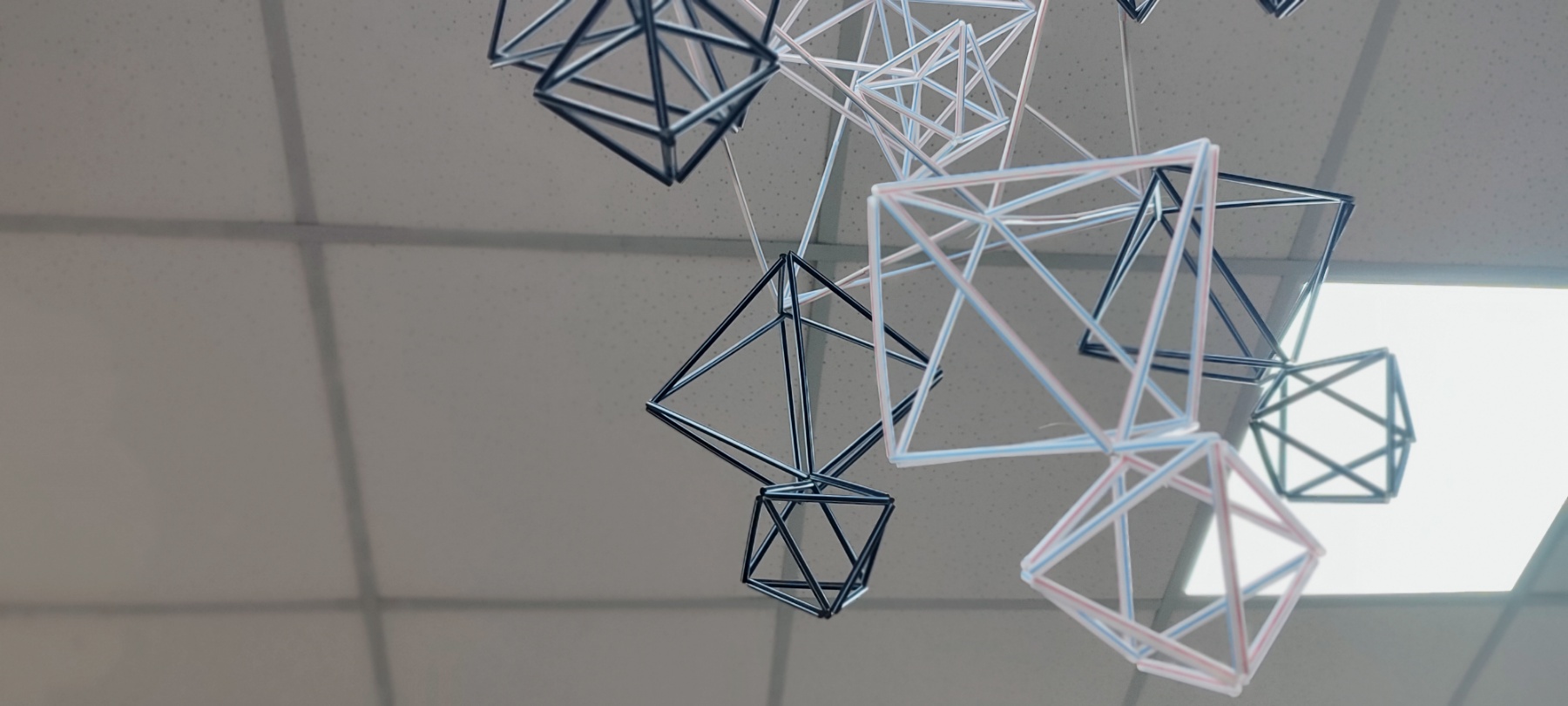 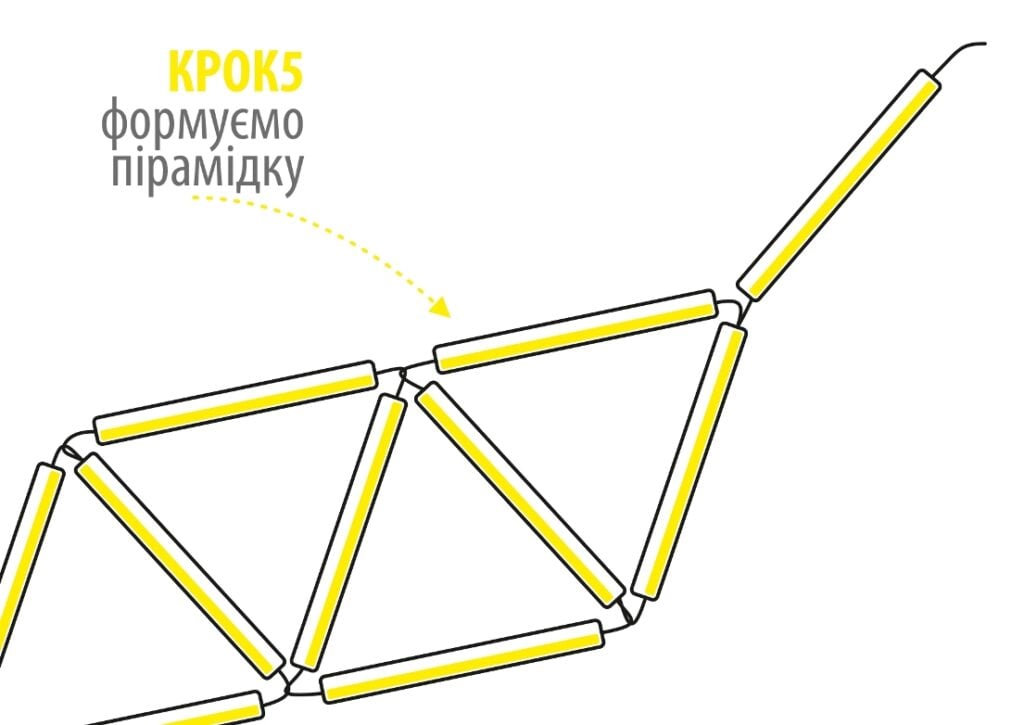 КРОК 4

ЗРОБИТИ 
ПАРАЛЕЛОГРАМ
З «хвостиком»
Як сплести різдвяного «павука»: покрокова інструкція від кропивницької майстрині
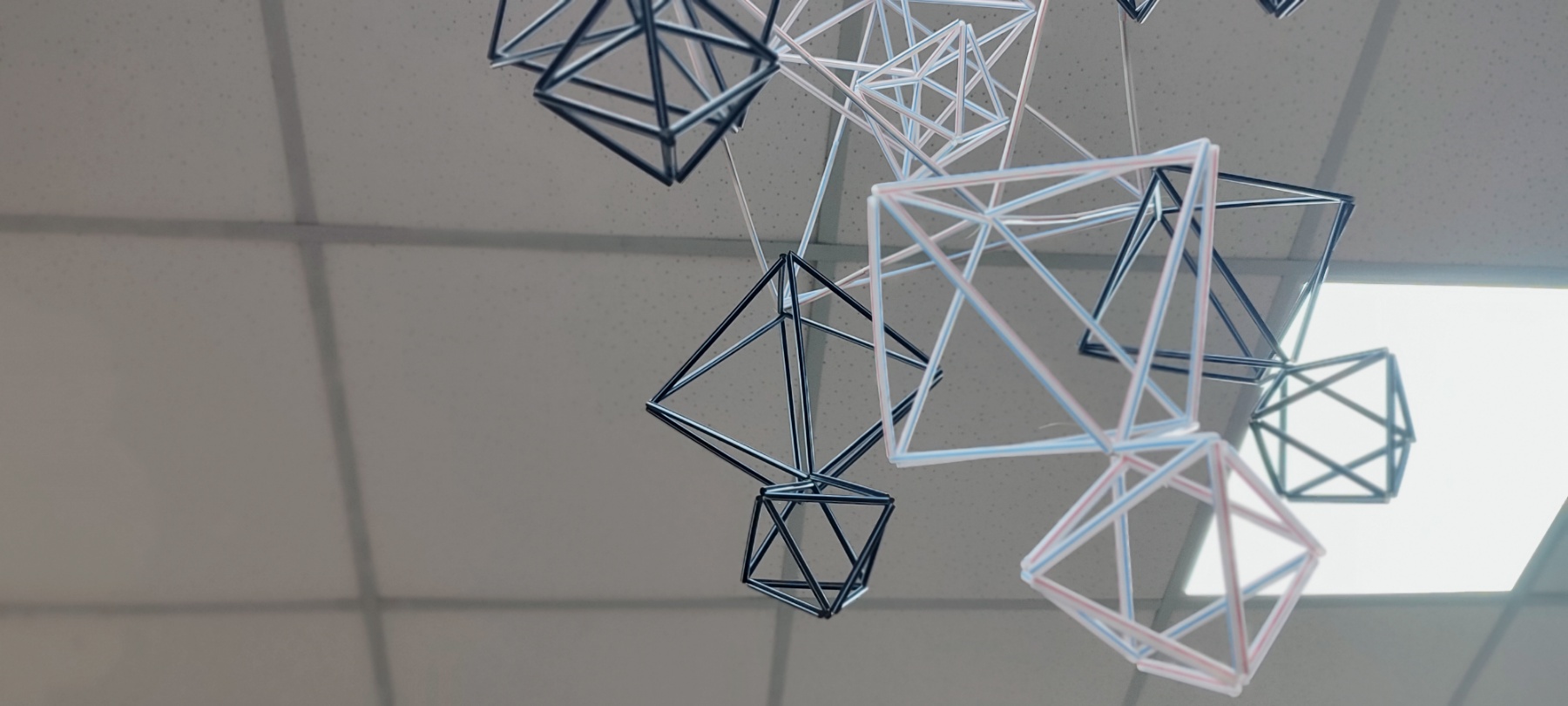 КРОК 5

СКЛАСТИ 
ПІРАМІДКУ
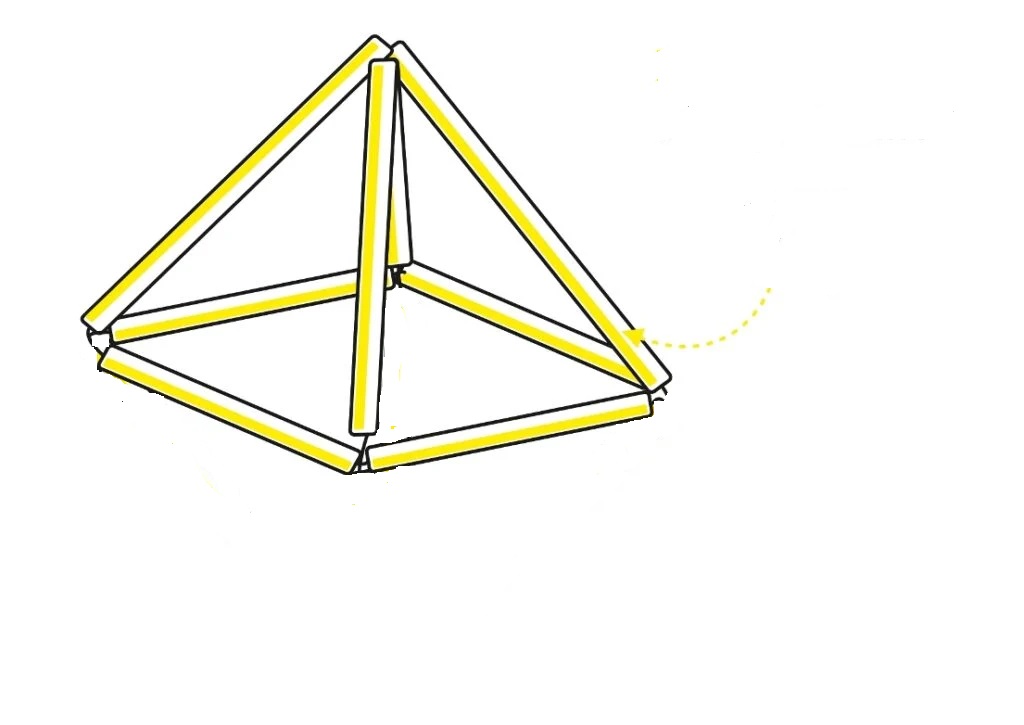 Як сплести різдвяного «павука»: покрокова інструкція від кропивницької майстрині
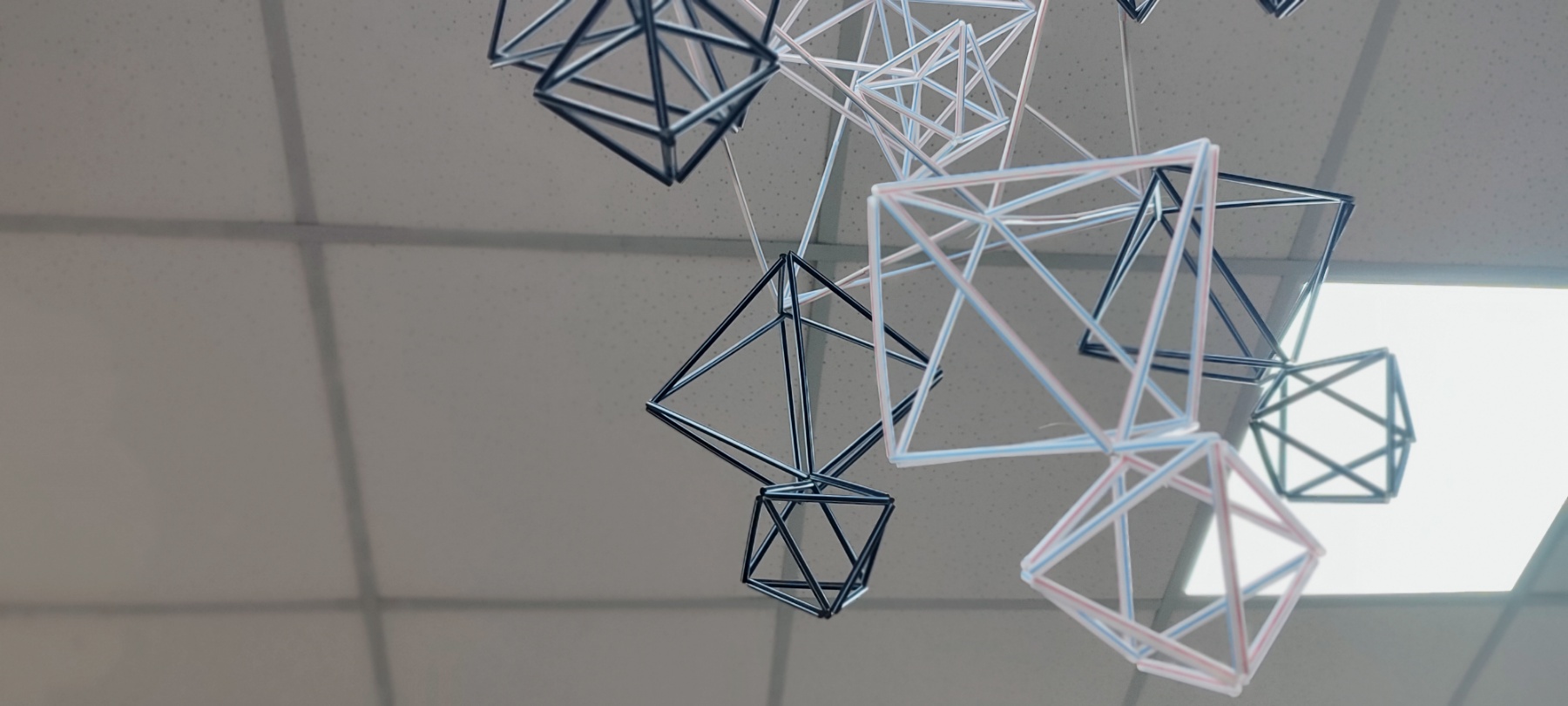 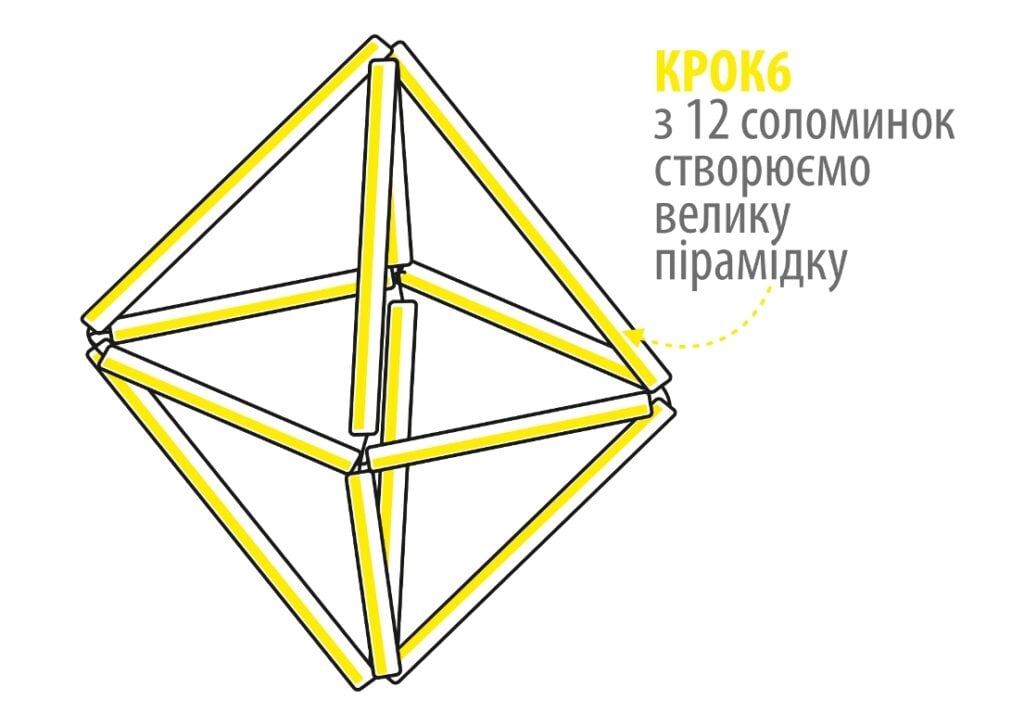 КРОК 6

ЗВ’ЯЗАТИ 
ДВОСТОРОННЮ
ПІРАМІДКУ
Як сплести різдвяного «павука»: покрокова інструкція від кропивницької майстрині
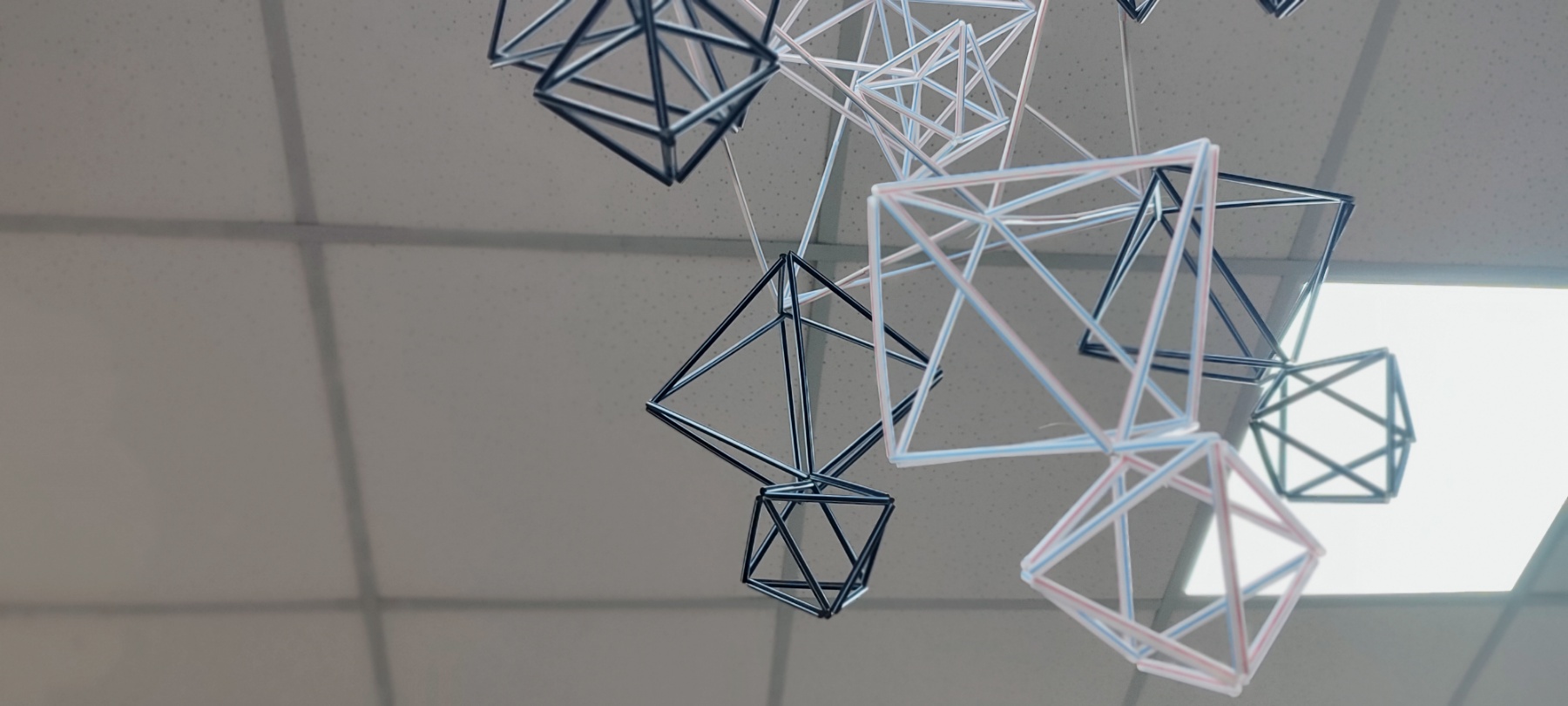 КРОК 7

ЗБИРАМО 
МЕНШІ
«ПІРАМІДКИ»
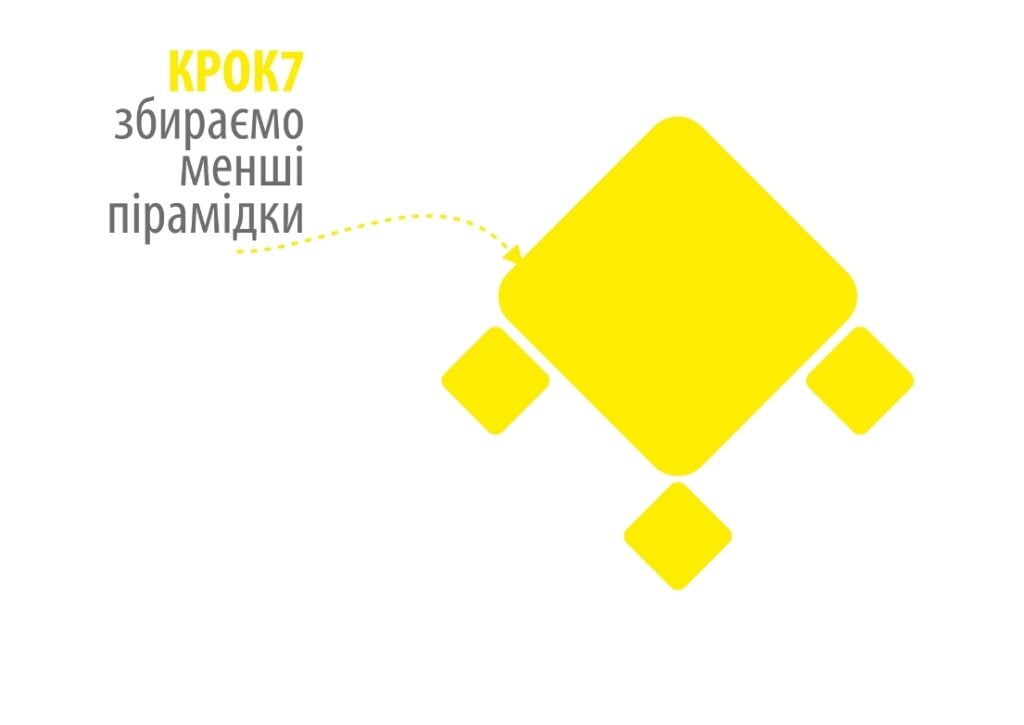 Як сплести різдвяного «павука»: покрокова інструкція від кропивницької майстрині
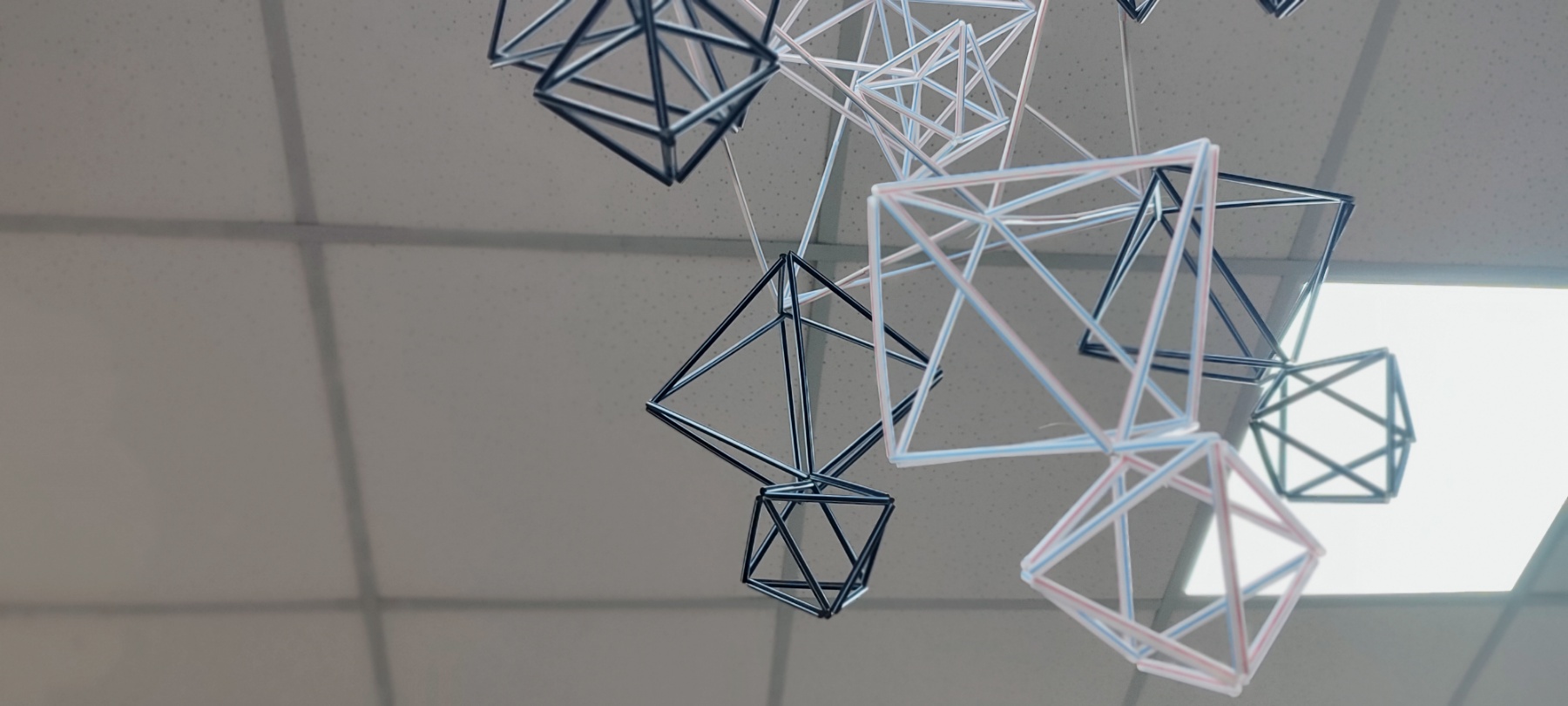 КРОК 8

ДЕКОРУЄМО
ВИРІБ
КИТИЦЯМИ
Як сплести різдвяного «павука»: покрокова інструкція від кропивницької майстрині
РІЗНОВИДИ Різдвяних Павуків
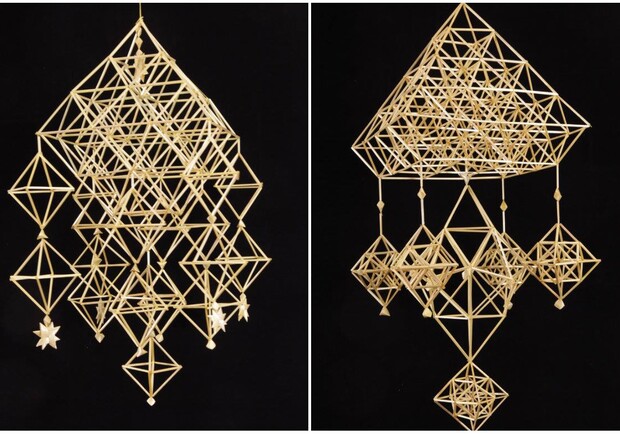 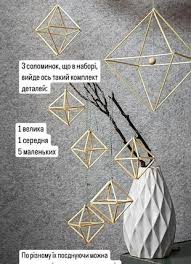 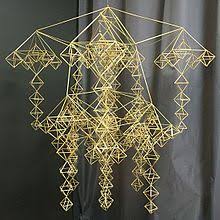 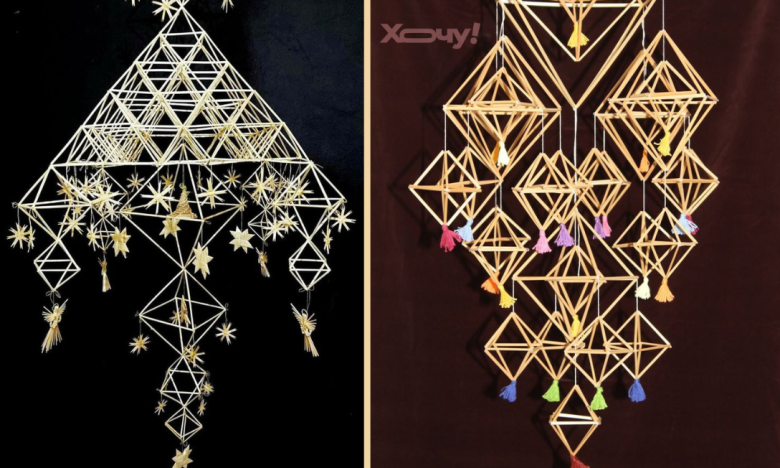